Human Resource Management
(English-speaking course)
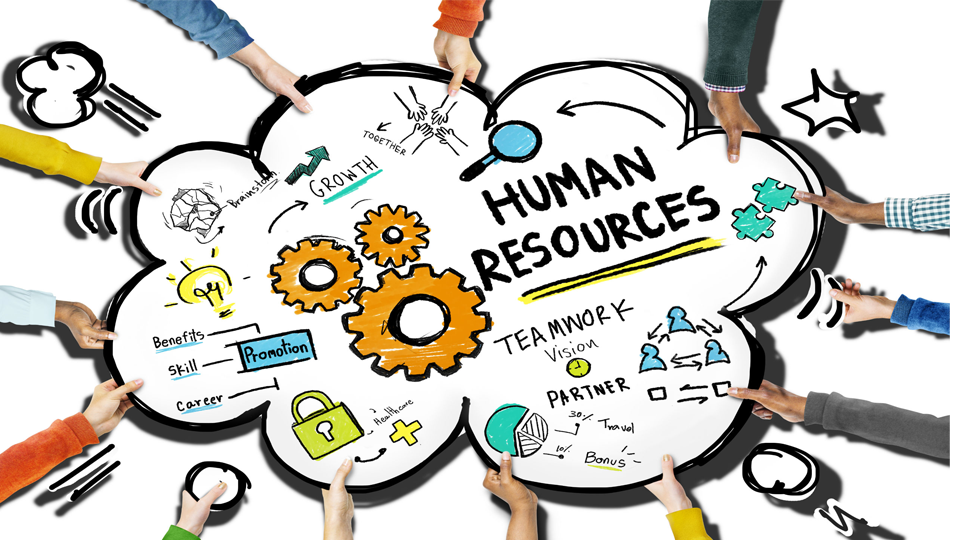 Human Resource Management (HRM) is the course, that combines science and art, economics and psychology, standards and creativity.
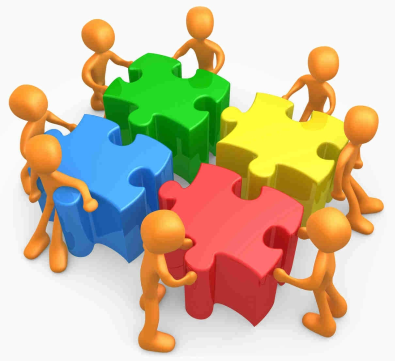 Course activities:
Analysis of the world’s best practices in HRM;
Discussions on the most important issues on HRM;
Your first experience as HR-manager;
Tests on your abilities in HRM, leadership etc.
Structure of the course
Part 1. Role of people in organization
Why are people so important for business?
What are the specific features of human resources?
Why do human resources need to be managed?
What do you need to know about effective HRM?
How to create a team?
What kind of changes is HRM currently facing?
How do digital innovations influence HRM?
How to manage with Z-employees?
Part 2. Recruitment
What is the recruitment funnel?
What kind of employees do organization need?
How to develop the recruitment interview (interviewer’s side)?
How to prepare to the recruitment interview (interviewee’s side)?
Hard skills vs. soft skills – what is more important for different organizations?
Which of the recruitment methods are the most effective today?
How can you help new employees with their adaptation?
Part 3.Training & Development
How to reveal the employee’s potential?
How will you know the need for T&D?
 What are the advantages and disadvantages of IT-based T&D?
What kind of T&D activities do successful companies arrange?
What are the core principles of talent management?
How to assess the effectiveness of T&D activities?
How to build a successful career?
Part 4.Performance management
What is job satisfaction?
Why is it so important for HR-manager to research the factors of job satisfaction?
Why do you need to introduce the Key Performance Indicators (KPI) system?
Do money always work towards increasing productivity?
How to increase performance without extra costs?
What kind of factors can decrease the performance?
How to identify the factors and the reserves for increasing the performance?
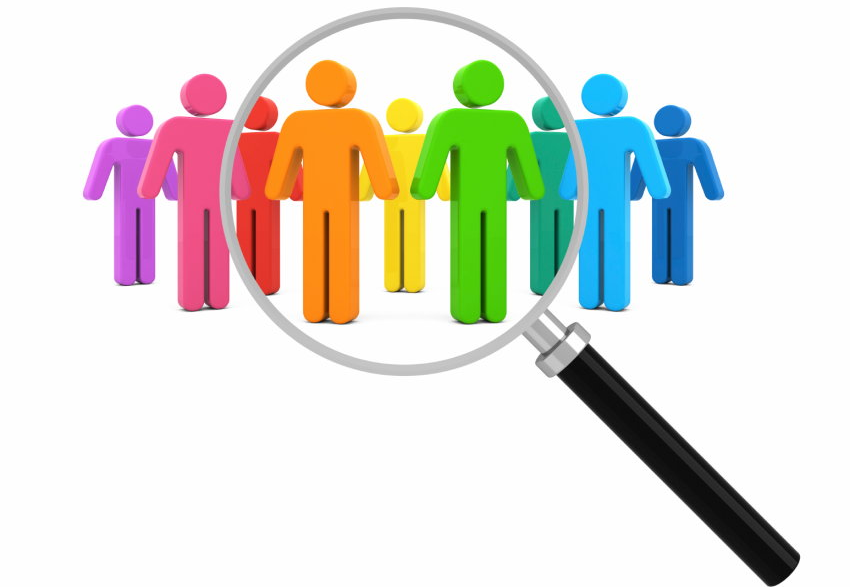 "Human resources are like natural resources; they're often buried deep. You have to go looking for them; they're not just lying around on the surface" 
– Ken Robinson